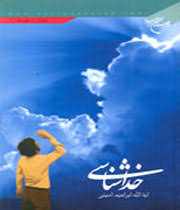 فصل دوم
خدا شناسی
هستي و چيستي خدا
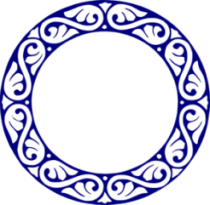 1.بدیهی بودن وجود خدا
‏‏
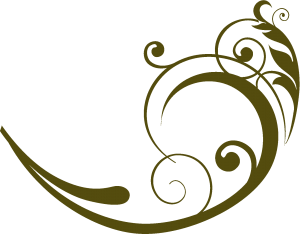 برخی از فیلسوفان و متکلمان مسلمان وجود خدا را بدیهی و بی نیاز از دلیل دانسته  و بر این عقیده به آیاتی از قرآن تمسک کرده اند مانند:افی الله شک فاطر السماوات و الارض مگر در باره خدایی که آفریننده آسمان ها و زمین است، تردیدی هست؟(سوره ابراهیم آیه 10)
نظریات مختلف در باب اثبات وجود خدا
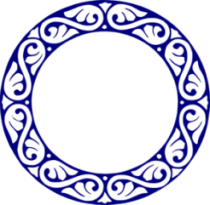 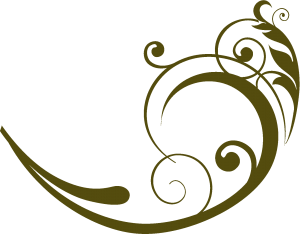 امام حسين (ع) در دعای عرفه می گوید:
تو كي غايب بوده اي كه دليل و راهنما نياز داشته باشي كه بر تو دلالت كند و كي دور بوده اي تا آثار ونشانه ها ما را به تو برسانند؟
كي رفته اي زدل كه تمنا كنم تورا       كي بوده اي نهفته كه پيدا كنم تورا  با صدهزار جلوه برون آمدي كه من       با صدهزار ديده تماشا كنم تو را
در جهان غرب نیز برخی از متفکران مانند پلانتینکا بر این عقیده اند.
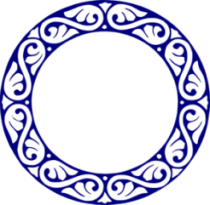 2.استدلالی بودن وجود خدا
‏‏
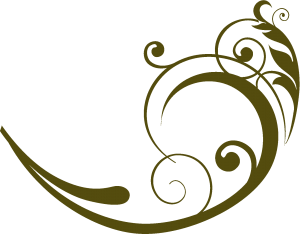 برخی از دانشمندان معتقدند : وجود خدا بدیهی نیست و نیاز به برهان دارد.
نظریات مختلف در باب اثبات وجود خدا
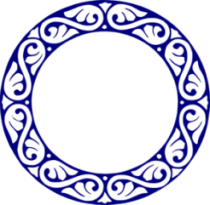 2.بدیهی بودن و ضروری بودن استدلال‏
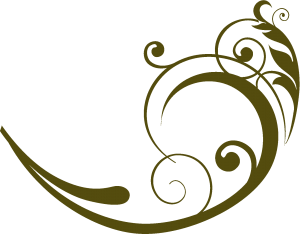 برخی دیگر با این که وجود خدا را بدیهی می دانند وجود برهان را از دو جهت ضروری می دانند :
اولا ضعف و سستی دلائل منکران خدا را اثبات می کند .
 ثانیا در تقویت ایمان دینی موثر است.زیرا هرگاه خرد آدمی چیزی را بپذیرد قلب و دل او نیز بدان گرایش قوی تری خواهد یافت. 
بر این اساس در این بخش به راه های اثبات وجود خدا می پردازیم.
نظریات مختلف در باب اثبات وجود خدا
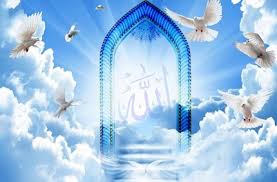 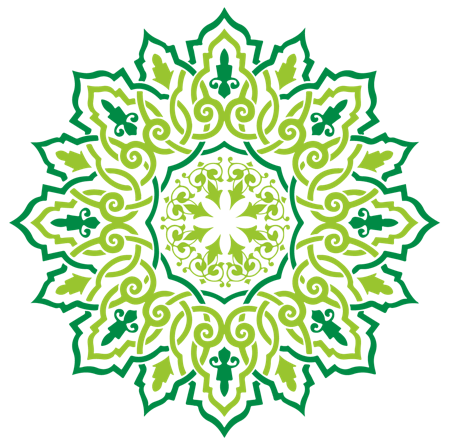 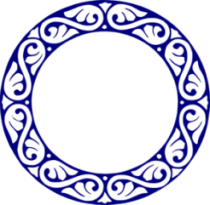 1.راه دل یا «راه فطرت ‏
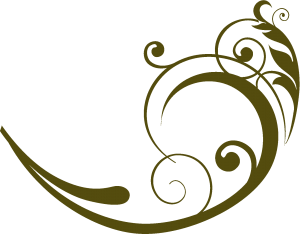 معنای فطرت
ماده «فطر» به معنای شروع و آغاز است و فطرت به معنای حالت خاصی از شروع و آغاز و به بیان دیگر نوعی از آفرینش است. اموری را می توان فطری گفت که دارای 3 ویژگی باشند:
راه های خدایابی
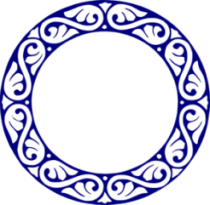 ویژگی های فطرت ‏
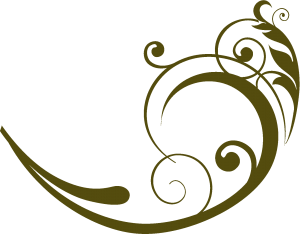 1- در همه ی افراد آن نوع یافت شوند
2- همواره ثابت اند
3- امور فطری، نیاز به تعلیم و تعلم ندارند
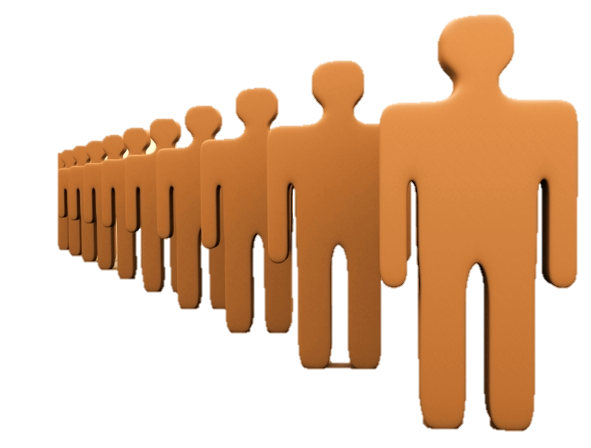 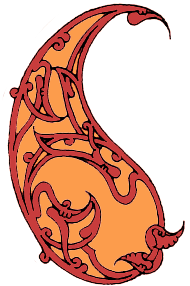 1.غریزه مشترک بین انسان و حیوان است.
تفاوت فطرت با غریزه
2.فطرت از غریزه آگاهانه تر است.
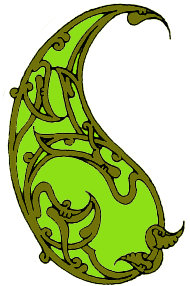 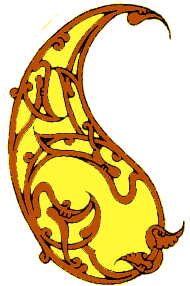 3.غریزه خود شکوفا می شود اما فطرت را باید شکوفا کرد
4.غریزه در حدود مسائل مادی است اما فطرت مربوط به مسائل  ماوراء حیوانی است.
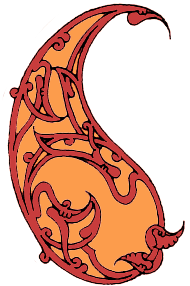 1- شناخت های فطری
تقسیم امور فطری انسان
2- میل وگرایش های فطری
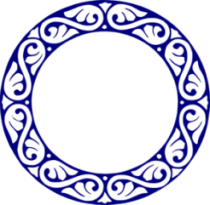 1.آيه فطرت:
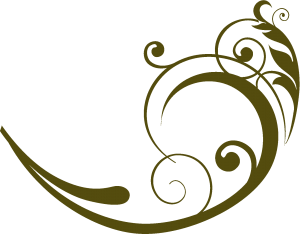 فاقم وجهك للدين حنيفا. فطرت الله التي فطر الناس عليها )روم/30)
پس روى خويش را بسوى دين يكتاپرستى فرا دار.به همان فطرتى كه خدا مردم را بر آن آفريده است .
فطری بودن خداشناسی
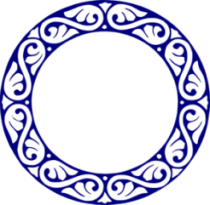 2. آيه تذكره
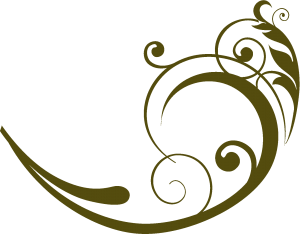 فَذَكِّرْ إِنَّمَا أَنتَ مُذَكِّرٌ . (غاشيه آیه21). پس تذكر ده كه تو فقط تذكر دهنده‌اي.
فطری بودن خداشناسی
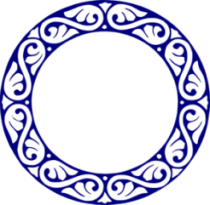 3. آیه میثاق:
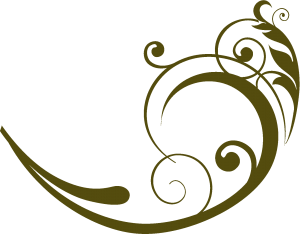 و اذ اخذ ربّك من بنى آدم من ظهورهم ذرّيتهم و اشهدهم على انفسهم الست بربكم قالو بلی 
به خاطر بياور زمانى را كه پروردگارت از پشت فرزندان آدم «ذريّه» آنها را برگرفت، آنان را گواه بر خودشان گرفت و از آنها پرسيد: آيا من پروردگار شمانيستم، آنان همگى گفتند: آرى.(اعراف آیه 172) 
.
فطری بودن خداشناسی
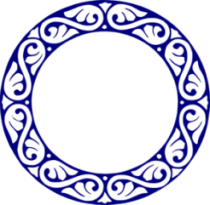 4.روایت امام علی (ع)
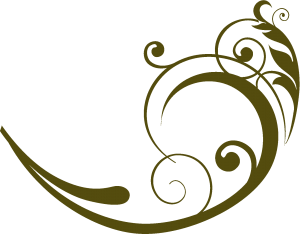 خداوند هر چند گاه پيامبرانى فرستاد و به وسيله آنان به بندگان هشدار داد تا حق ميثاق را بگذارند و نعمت فراموش كرده را بياد آرند .

.
فطری بودن خداشناسی
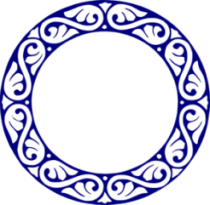 1.واقعیت های تاریخی
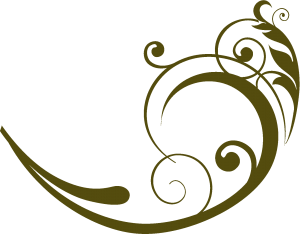 دین از قدیم الایام با تاریخ همراه بوده است.  ویل دورانت می گوید:دین صد جان دارد، هر چیزی اگر یک بار میرانده شود برای همیشه می میرد مگر دین که اگر صد نوبت میرانده شود باز زنده می شود.




.
شواهدی بر خداشناسی فطری
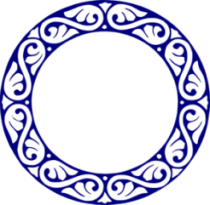 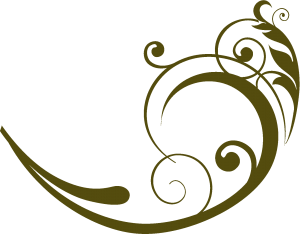 2.شواهد باستان شناسی
به خاک سپرده شدن اشیاء گرانقیمت همراه مردگان، مومیایى، و ساختن مقابرى چون اهرام مصر، همه شاهد ایمان گذشتگان به مسائل مبداء و معاد است. وجود ایمان مذهبى در دوران هاى قبل از تاریخ قابل انکار نیست.



.
شواهدی بر خداشناسی فطری
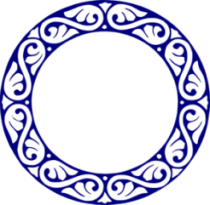 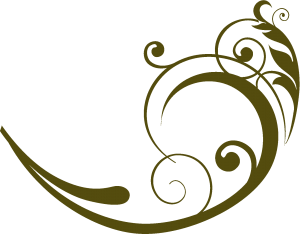 3.مطالعات روانی :
جمعى از روانکاوان و روانشناسان ابعاد چهارگانه روح آدمى را چنین معرفى کرده‌اند:
  حسّ دانائى  - حس زیبائى  - حس نیکى  - حسن مذهبى.




.
شواهدی بر خداشناسی فطری
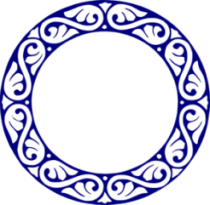 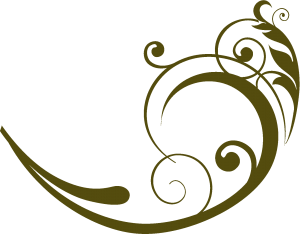 4.ناکامی تبلیغات ضد مذهبی
کمونیستها با تمام قدرت براى محو مذهب به میدان آمدند ولى این امواج عظیم ضد مذهب نتوانست ریشه هاى مذهب را از اعماق دلها برکند.




.
شواهدی بر خداشناسی فطری
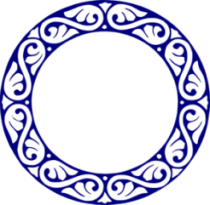 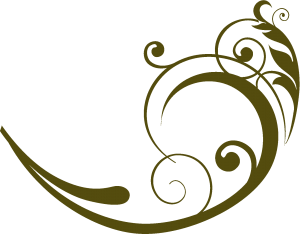 5. تجربیات شخصی در زندگی
بسیارى از مردم در زندگى خود، در آنجایى که کارد به استخوانش مى رسد، امیدى از اعماق جان او را متوجه مبدا ى مى کند که قادر بر حل همه مشکلات است .




.
شواهدی بر خداشناسی فطری
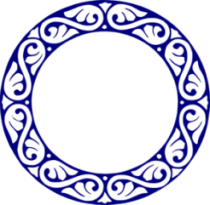 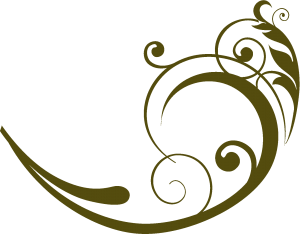 6.گواهی دانشمندان
مسئله فطرى بودن معرفه الله مطلبى نیست تنها در قرآن و روایات باشد. کلمات دانشمندان مانند انشتین ، پاسکال و ویلیام جیمز و غیره و فلاسفه غیر مسلمان و شعراى نکته سنج از آن پر است.
در اندرون من خسته دل ندانم کیست
که من خموشم و او در فغان و در غوغاست




.
شواهدی بر خداشناسی فطری
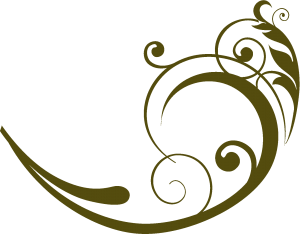 پرسش
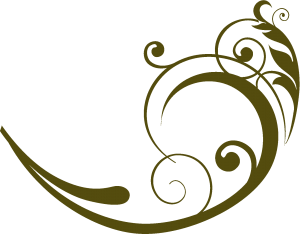 اگر  شناخت خدا فطری است چرا بسیاری از آدم‌ها منکر خدا هستند؟
پاسخ
زیرا فطریات قابل شکوفایی و ضعیف شدن است
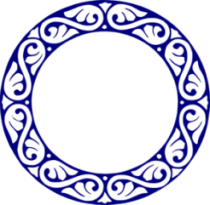 را ه های شکوفایی فطرت از نظر قران عبارتند از
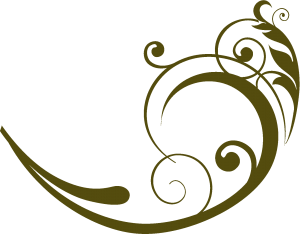 1. قطع امید از غیر خدا:
وَإِذَا مَسَّكُمُ الْضُّرُّ فِي الْبَحْرِ ضَلَّ مَن تَدْعُونَ إِلاَّ إِيَّاهُ فَلَمَّا نَجَّاكُمْ إِلَى الْبَرِّ أَعْرَضْتُمْ وَكَانَ الإِنْسَانُ كَفُورًا 
وچون در دریا به شما صدمه ای برسد هر که را جز او می خوانید ناپدید می گردد و چو ن شما را به سوی خشکی رهانید رویگردان می شوید و انسان همواره ناسپاس است.( سوره اسراء آیه67
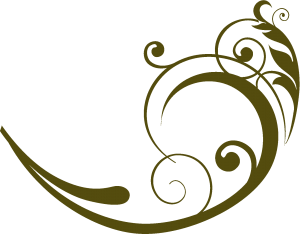 2.توجه به مخلوقات
افَلَا يَنظُرُونَ إِلَى الْإِبِلِ كَيْفَ خُلِقَتْ وَإِلَى السَّمَاء كَيْفَ رُفِعَتْ وَإِلَى الْجِبَالِ كَيْفَ نُصِبَتْ وَإِلَى الْأَرْضِ كَيْفَ سُطِحَتْ فَذَكِّرْ إِنَّمَا أَنتَ مُذَكِّرٌ آيا آنان به شتر نمى‌‏نگرند كه چگونه آفريده شده است؟! وبه آسمان نگاه نمي كنند كه چگونه بر افراشته شده است؟! وبه كوهها نمى نگرند كه چگونه نصب و پا برجاى شده اند؟! وبه زمين نمي نگرند كه چگونه پهن وگسترانيده شده است؟! تو پند بده ويا آورى كن چرا كه تو تنها پند دهنده وياد آورى كننده اى وبس .(سوره غاشیه آیه 17-21)
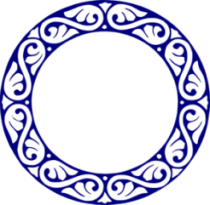 آيه عهد
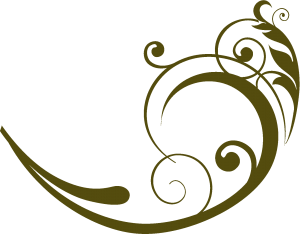 انسان بنابر فطرت خود، طالب پرستش خدا و كرنش و خضوع و تسليم دربرابر اوست. قرآن مجید می فرماید :«أَلَمْ أَعْهَدْ إِلَيْكُمْ يَا بَنِى آدَمَ أَن لَّا تَعْبُدُوا الشَّيْطَانَ إِنَّهُ لَكُمْ عَدُوٌ مُّبِينٌ»؛ وَ أَنِ‌ اعْبُدُونِي‌ هٰذَا صِرَاطٌ مُسْتَقِيمٌ‌ 
«اى فرزندان آدم! آيا با شما پيمان نبستم كه شيطان را نپرستيد (و از شيطان اطاعت نكنيد) كه او براى شما دشمن آشكارى است. و اینکه مرا بپرستید که راه مستقیم این است؟! »(سوره یس آیه 60) 
در جای دیگر می فرماید: «و لله یسجد ما فی السموات و الارض؛ هر آنچه در آسمان ها و زمین است برای خدا سجده می کنند» (نحل/ 49).
فطری بودن خداپرستی